VICERRECTORADO DE CALIDAD Y ESTRATEGIA
MAPA DE PROCESOS DE LA UNIVERSIDAD DE EXTREMADURA
SATISFACCIÓN
POLÍTICAS Y OBJETIVOS DE CALIDAD
GRUPOS DE INTERÉS
GRUPOS DE INTERÉS
CENTROS
RECTORADO
P/ES004 
Definir política y objetivos de calidad
P/ES001 
Planificación y definición políticas PDI
P/ES002 
Evaluación del PDI
P/ES003 
Planificación y definición políticas PAS
P/ES007 
Elaboración y Seguimiento del Plan Estratégico
P/ES008 
Renovación de acreditación institucional
P/ES005 
Análisis de resultados
P/ES006 
Publicación de información titulaciones
ESTRATÉGICOS
ACCESO
FORMACIÓN OFICIAL
FORMACIÓN PERSONAL
PR/CL401
Pruebas de acceso a la UEx
PR/CL402
Acceso para mayores de 25, 40 y 45 años
P/CL004
Formación del PDI
P/CL005
Formación del PTGAS
P/CL009
Desarrollo de las enseñanzas
P/CL0010
Orientación al estudiante
P/CL001
Diseño y aprobación programas formativos
PR/CL001
Extinción de enseñanzas
P/CL003
Movilidad de estudiantes
P/CL006
Orientación profesional
CLAVE
PR/CL403
Preinscripción para el acceso a grado
P/CL011
Gestión de las prácticas externas
P/CL012
Proceso de Reclamaciones
P/CL002
Captación de estudiantes
P/CL008
Formación permanente
PR/CL_PD_101 Gestión de planes docentes
PR/CL_RC_102 Reconocimiento de Créditos
PR/CL_ARC_103 Recursos de Alzada Rec. de Créditos
P/CL0014
Modificación de Títulos Oficiales
Procesos específicos 
de cada Centro
EVALUACIÓN DE LA CALIDAD
PR/SO001
Inserción laboral
PR/SO002
Encuestas de satisfacción docente de los estudiantes
PR/SO003
Elaboración y publicación de los indicadores
PR/SO004
Evaluación de la satisfacción de titulaciones oficiales
PR/SO101
Evaluación de la satisfacción de los usuarios y servicios
PR/SO102
Petición de datos.
PR/SO103
Gestión, solicitud y pago de quinquenios docentes
PR/SO004
Gestión de quejas, sugerencias y felicitaciones
PR/SO006
Encuestas de satisfacción docente de los estudiantes-Centro
PR/SO007
Evaluación PDI Centro
SOPORTE
PR/SO005
Elaboración de la memoria de calidad
PR/SO008
Control de documentación y registro
P/SO005 
Gestión de los recursos materiales y servicios propios del Centro
P/SO001
Gestión del Servicio de Prevención
P/SO002
Gestión de información y atención administrativa
MAPA de procesos del Servicio de Bibliotecas
MAPA de procesos del SAFYDE
P/SO100
Auditorías Internas
VICERRECTORADO DE CALIDAD Y ESTRATEGIA
MAPA DE PROCESOS DE LA UNIVERSIDAD DE EXTREMADURA
SATISFACCIÓN
POLÍTICAS Y OBJETIVOS DE CALIDAD
GRUPOS DE INTERÉS
GRUPOS DE INTERÉS
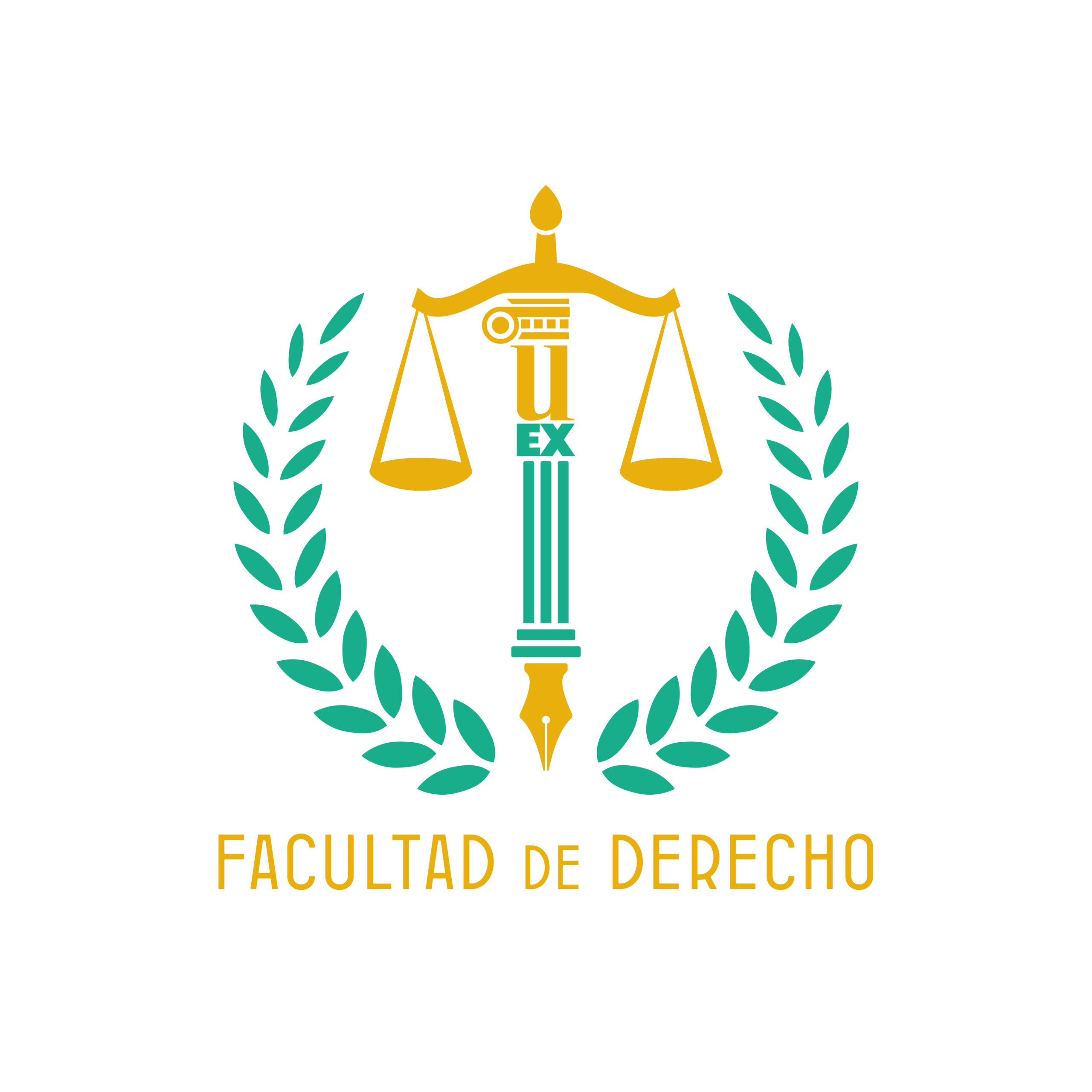 FACULTAD DE DERECHO
RECTORADO
P/ES004 
Definir política y objetivos de calidad
P/ES001 
Planificación y definición políticas PDI
P/ES002 
Evaluación del PDI
P/ES003 
Planificación y definición políticas PAS
P/ES007 
Elaboración y Seguimiento del Plan Estratégico
P/ES008 
Renovación de acreditación institucional
P/ES005 
Análisis de resultados
P/ES006 
Publicación de información titulaciones
ESTRATÉGICOS
ACCESO
FORMACIÓN OFICIAL
FORMACIÓN PERSONAL
PR/CL401
Pruebas de acceso a la UEx
PR/CL402
Acceso para mayores de 25, 40 y 45 años
P/CL004
Formación del PDI
P/CL005
Formación del PTGAS
P/CL009
Desarrollo de las enseñanzas
P/CL0010
Orientación al estudiante
P/CL001
Diseño y aprobación programas formativos
PR/CL001
Extinción de enseñanzas
P/CL003
Movilidad de estudiantes
P/CL006
Orientación profesional
CLAVE
PR/CL403
Preinscripción para el acceso a grado
P/CL011
Gestión de las prácticas externas
P/CL012
Proceso de Reclamaciones
P/CL002
Captación de estudiantes
P/CL008
Formación permanente
PR/CL_PD_101 Gestión de planes docentes
PR/CL_RC_102 Reconocimiento de Créditos
PR/CL_ARC_103 Recursos de Alzada Rec. de Créditos
Procesos específicos
P/CL0014
Modificación de Títulos Oficiales
PR/SO500_FD
Procedimiento de gestión de horarios y calendario de exámenes
EVALUACIÓN DE LA CALIDAD
PR/SO001
Inserción laboral
PR/SO002
Encuestas de satisfacción docente de los estudiantes
PR/SO003
Elaboración y publicación de los indicadores
PR/SO004
Evaluación de la satisfacción de titulaciones oficiales
PR/SO101
Evaluación de la satisfacción de los usuarios y servicios
PR/SO102
Petición de datos.
PR/SO103
Gestión, solicitud y pago de quinquenios docentes
PR/SO004
Gestión de quejas, sugerencias y felicitaciones
PR/SO006
Encuestas de satisfacción docente de los estudiantes-Centro
PR/SO007
Evaluación PDI Centro
SOPORTE
PR/SO005
Elaboración de la memoria de calidad
PR/SO008
Control de documentación y registro
P/SO005 
Gestión de los recursos materiales y servicios propios del Centro
P/SO001
Gestión del Servicio de Prevención
P/SO002
Gestión de información y atención administrativa
MAPA de procesos del Servicio de Bibliotecas
MAPA de procesos del SAFYDE
P/SO100
Auditorías Internas